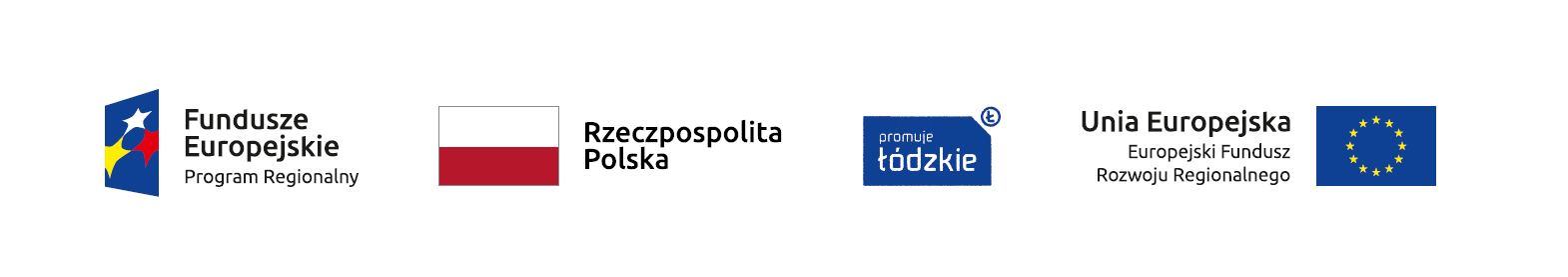 Projekt:
			„Nowoczesna perspektywa”

	Finansowany ze środków Europejskiego Funduszu Społecznego 
	w ramach Regionalnego Programu Operacyjnego Województwa Łódzkiego na lata 2014 – 2020

1.1 Oś priorytetowa:  Edukacja Kwalifikacje Umiejętności
1.2 Działanie:	         	  Kształcenie zawodowe
1.3 Poddziałanie: 	  Kształcenie zawodowe
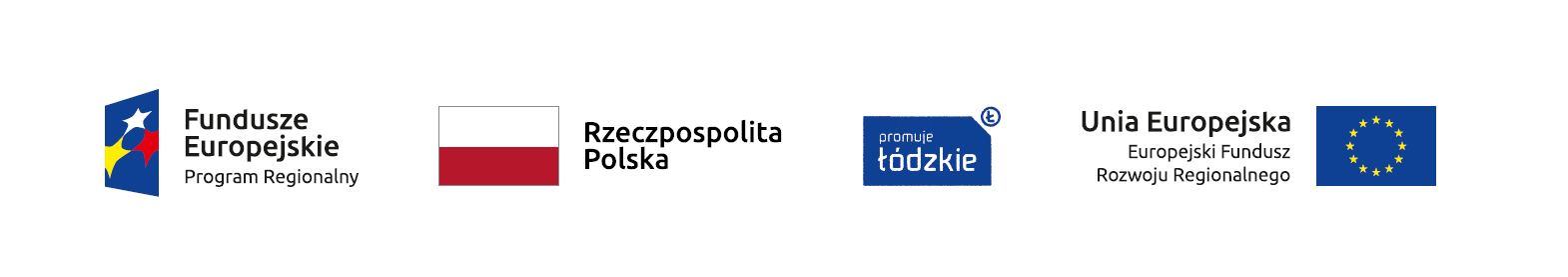 Grupa docelowa: 



- 42 uczniów	         z kierunku kształcenia
3 nauczycieli         technik fotografii i multimediów

- Szkoła - pracownie zawodowe
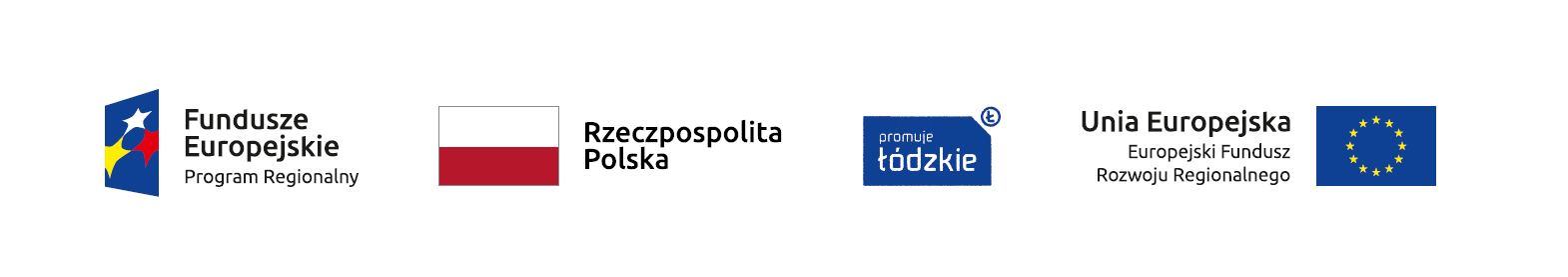 Okres realizacji:



01.10.2020	   -    31.08.2022
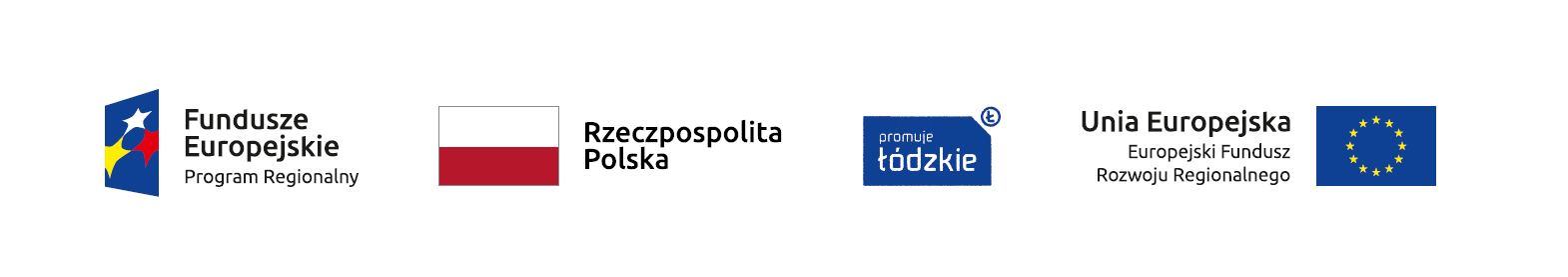 Rekrutacja 

			       X – XI 2020 		

Gdzie szukać informacji:
Plakaty, ulotki
Zebrania klasowe z rodzicami
Informacje na stronie www (druki do pobrania)

Dokumenty należy złożyć:
- u wychowawcy
- w sekretariacie szkoły
- w biurze projektu
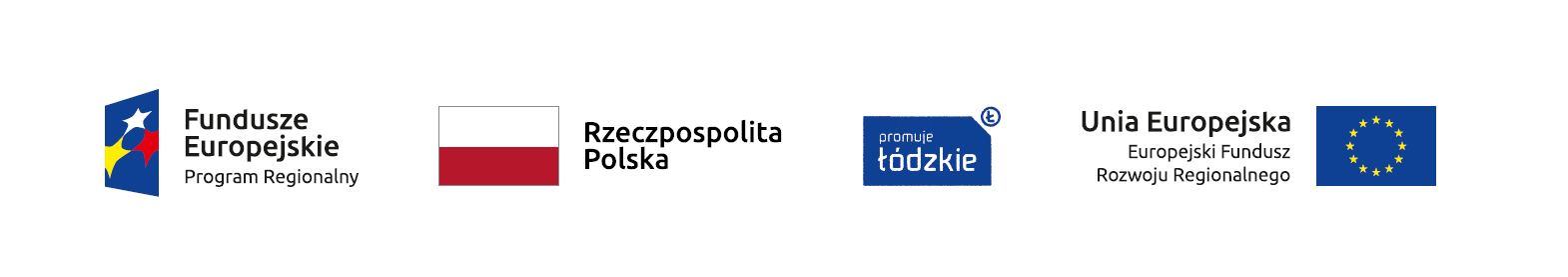 Dokumenty zgłoszeniowe:
- Formularz zgłoszeniowy
- Deklaracja uczestnictwa w projekcie
- Zgoda na przetwarzanie danych osobowych
- Regulamin uczestnictwa
- Upoważnienie do przetwarzania danych 
  osobowych
- Opinia nauczyciela o potrzebie zajęć 
  dodatkowych
Zgłoszenia:




Na drukach.
Do pobrania na stronie projektu
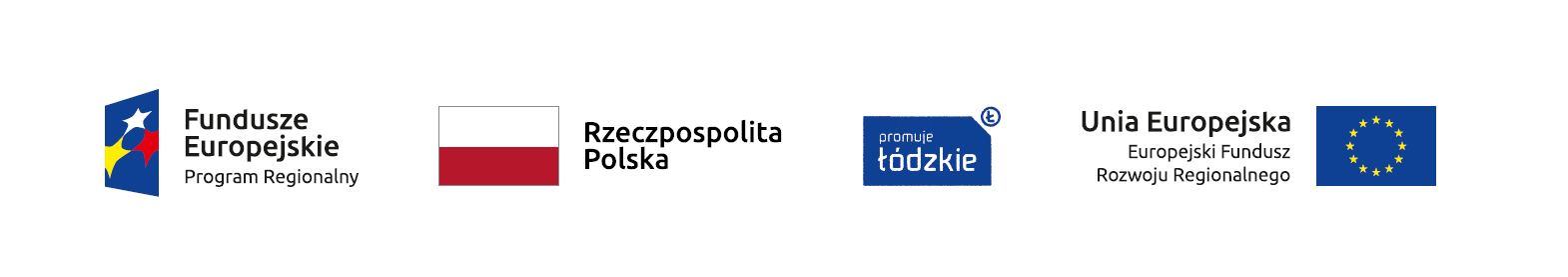 Kryteria rekrutacji
Pozytywne oceny z przedmiotów zawodowych
Frekwencja na zajęciach
Wysoka motywacja i chęć udziału w projekcie
Potrzeba ukierunkowania zawodowego poprzez doradztwo zawodowe
Kolejność zgłoszeń

+ Uczniowie z rodzin w trudnej sytuacji materialnej  + 1 pkt
+  Osoby niepełnosprawne                                      + 5 pkt


BIURO PROJEKTU na terenie szkoły 
KOORDYNATOR SZKOLNY
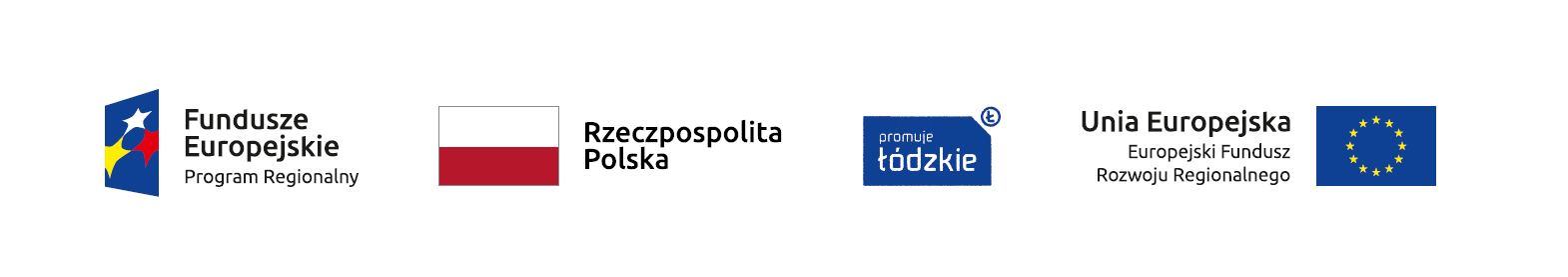 Celem projektu jest:


Podniesienie kwalifikacji i kompetencji zawodowych u 42 uczniów             i 3 nauczycieli ZSPM poprzez uczestnictwo w szkoleniach i kursach oraz stażach zawodowych
Doposażenie pracowni kształcenia zawodowego w nowoczesny sprzęt

Co przyczyni się do poprawy zdolności do zatrudnienia uczniów oraz dostosowania kierunku kształcenia do regionalnego rynku pracy.
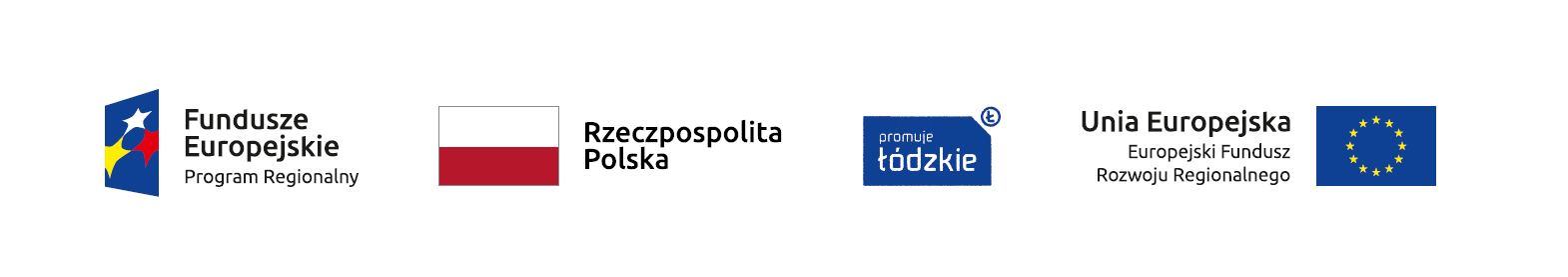 Zadania w projekcie:
Zadanie 1. Dostosowanie i doposażenie pracowni 
                i warsztatów szkolnych dla kierunku Technik  
                Fotografii i Multimediów
Zadanie 2. Zajęcia warsztatowe pozalekcyjne dla uczniów
Zadanie 3. Kursy specjalistyczne
Zadanie 4. Doradztwo zawodowe grupowe i indywidualne
Zadanie 5. Staże zawodowe
Zadanie 6. Doskonalenie kwalifikacji nauczycieli zawodów
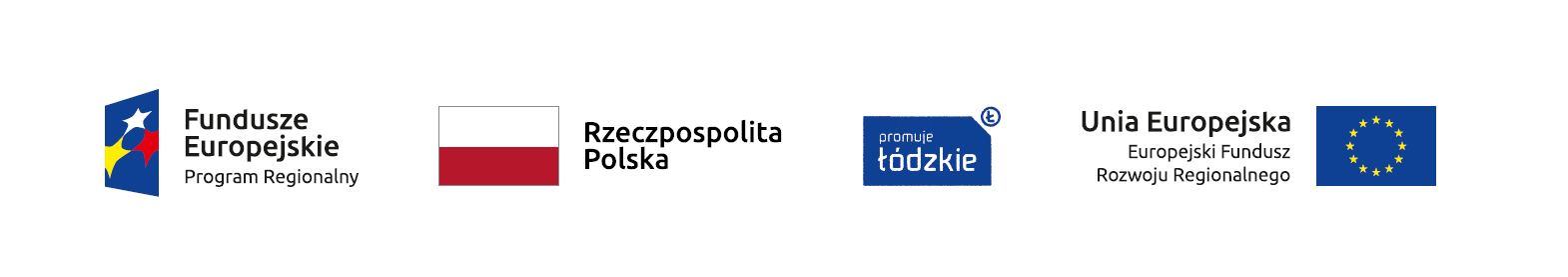 Zadanie I:                    Doposażenie pracowni i warsztatów szkolnych 	   	    dla kierunku technik fotografii i multimediów
Pracownia fotograficzno-informatyczna
malowanie, wymiana drzwi, montaż lamp, modernizacja instalacji 
    elektrycznej
Zakup sprzętu fotograficznego, dronów, sprzętu komputerowego, materiałów eksploatacyjnych
Pracownia językowa
Wymiana drzwi, malowanie ścian, modernizacja instalacji elektrycznej, montaż oświetlenia
Zakup wyposażenia pracowni i zakup cyfrowej pracowni językowej
    (Komputery, drukarki, skanery fotograficzne, obiektywy, aparaty, statywy, stoliki reprodukcyjne,  
      narzędzia do pracy w studio, lampy studyjne i błyskowe, materiały eksploatacyjne, maszyna do  
      druku)
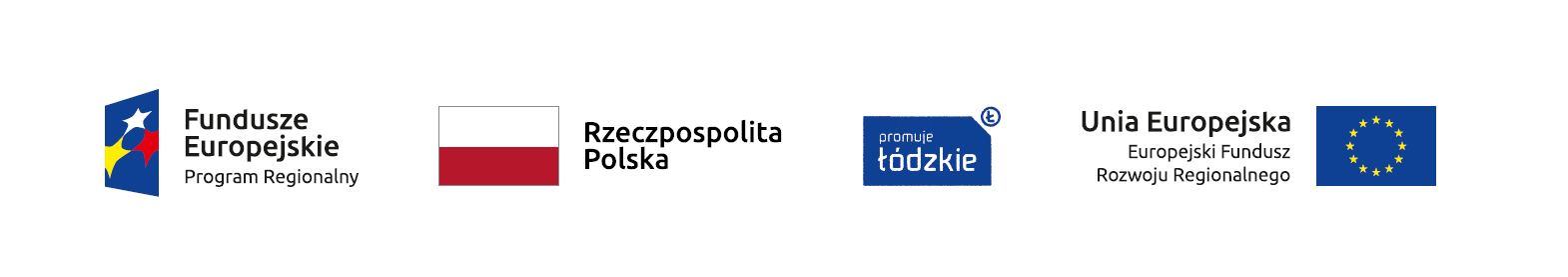 Zadanie II:              	 Zajęcia warsztatowe pozalekcyjne
PRACA FOTOGRAFA W RÓŻNYCH WARUNKACH OŚWIETLENIOWYCH

KRĘCIMY REKLAMĘ – PODSTAWY FILMOWANIA 

FOTOGRAFIA KLASYCZNA I FOTOGRAFIA PRODUKTOWA

PRZYGOTOWANIE I REALIZACJA WYSTAWY 
    FOTOGRAFICZNO-FILMOWEJ

JĘZYK ANGIELSKI ZAWODOWY
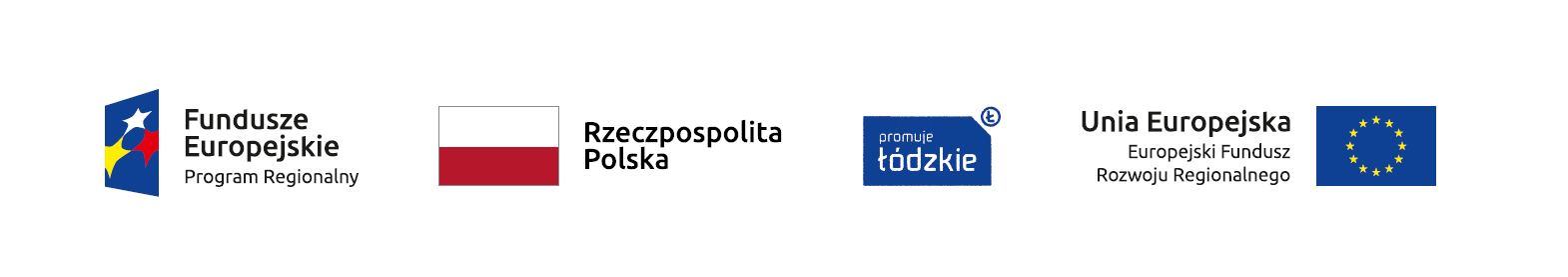 Zadanie III:              	 Zajęcia warsztatowe pozaszkolne
Kurs UAVO VLOS (drony)				-  9 godzin
Kurs kreowania wizerunku dla fotografów	           - 30 godzin
Kurs pracy w studio fotograficznym i w plenerze 
    z produktami reklamowymi                                     - 24 godziny
Kurs produkcji reklamy				- 24 godziny
Historia sztuki a fotografia                 		- 18 godzin
Kurs kreowania wizerunku dla fotografów
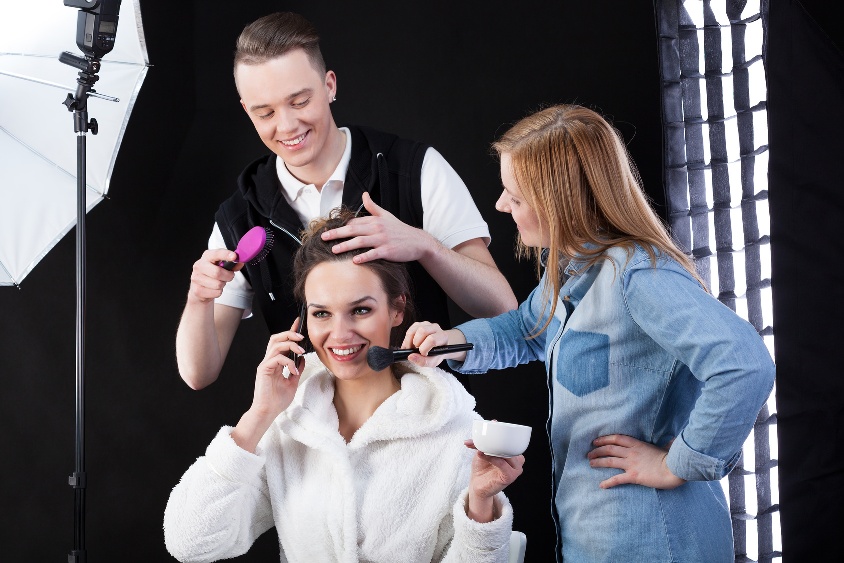 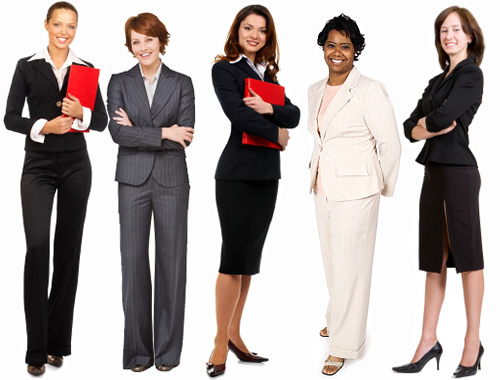 Kurs produkcji reklamy
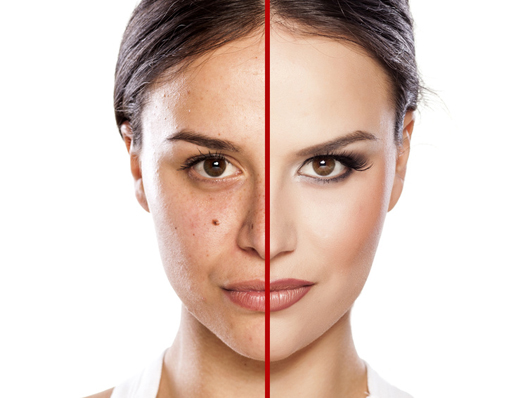 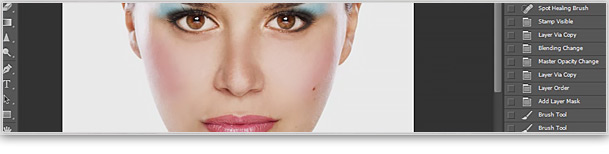 Kurs pracy w studio fotograficznym
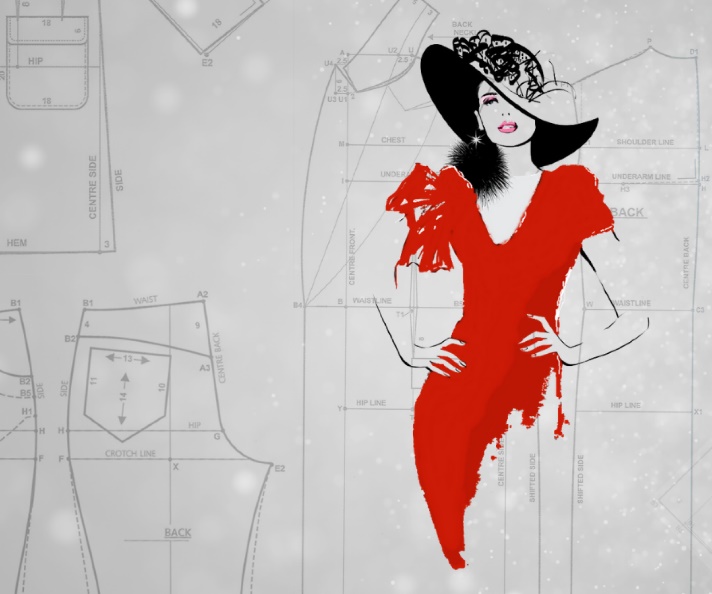 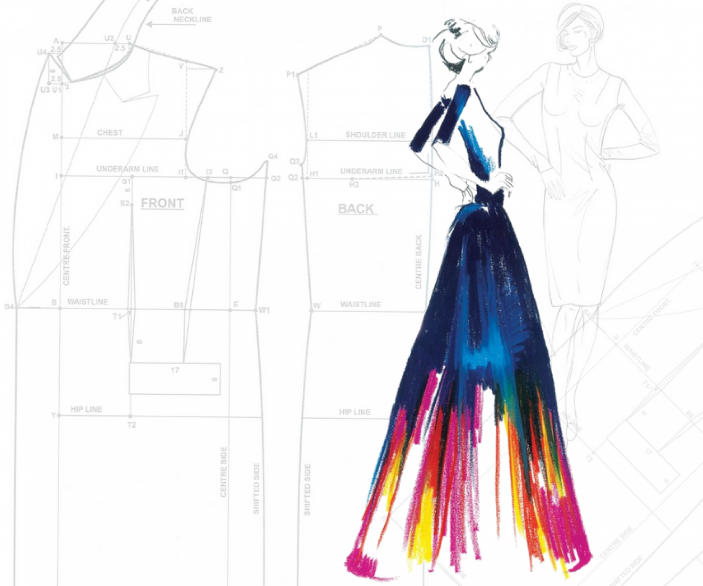 Nauka sterowania dronem
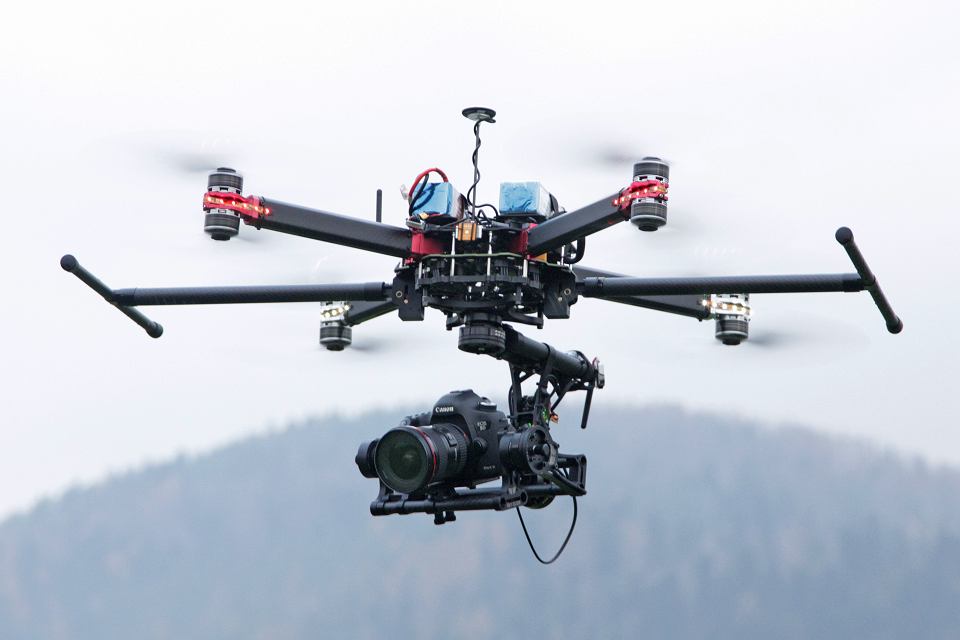 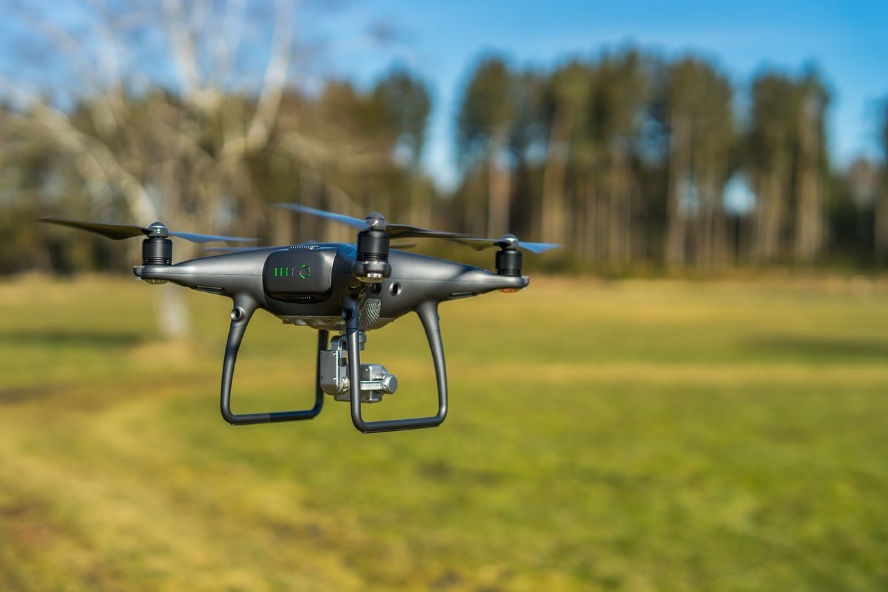 Kurs UAVO  VLOS
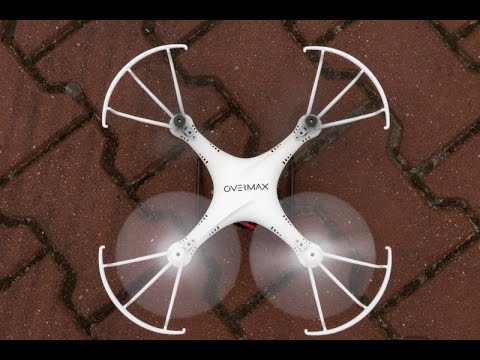 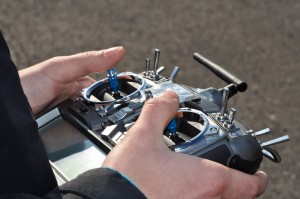 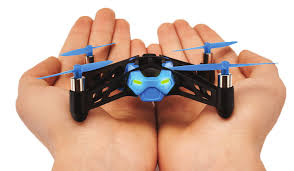 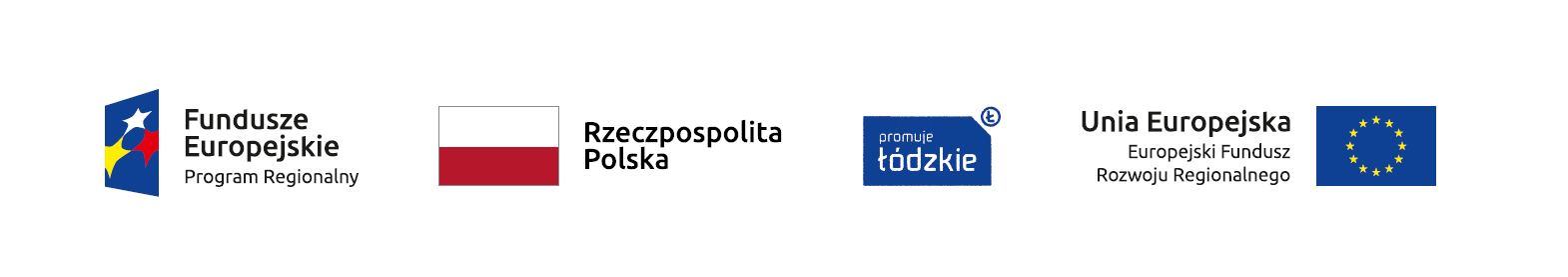 Zadanie IV: 		Zajęcia z doradcą zawodowym
Zajęcia mają na celu pomoc uczniom w :
Przygotowaniu do podejmowania decyzji edukacyjno-zawodowych i planowania przyszłości zawodowej.
Przygotowaniu do planowania swojej kariery, poznania własnych zainteresowań i predyspozycji.
Kształtowaniu umiejętności określenia swoich słabych i mocnych stron.
Zapoznaniu i podniesieniu poziomu edukacji uczniów w zakresie wiedzy o zawodach  i rynku pracy.
Kształtowaniu umiejętności konfrontowania swoich własnych predyspozycji z wyborem zawodu oraz własnym zdrowiem.
Kształtowaniu umiejętności korzystania z różnych źródeł informacji przy wyborze szkoły i w trakcie poszukiwania pracy.
Przygotowaniu uczniów do odpowiedzialności i sumienności wykonanej pracy.
Przygotowaniu uczniów do świadomej mobilności w podejmowaniu decyzji zawodowych, życiowych oraz w podnoszeniu kwalifikacji.

W trakcie zajęć:
- poradnictwo edukacyjno zawodowe
- odkrywanie swoich pasji i powołania
- trendy zawodowe na rynku pracy
- identyfikowanie swoich potrzeb oraz słabych i mocnych stron
- przygotowanie do prowadzenia własnej firmy
- autoprezentacja
- rozmowa kwalifikacyjna i diagnoza zawodowa
- warsztaty asertywności i redukcji stresu
- testy/ badanie predyspozycji zawodowych
- przygotowanie CV i listu motywacyjnego
- pomoc w wyborze kierunku dalszego kształcenia
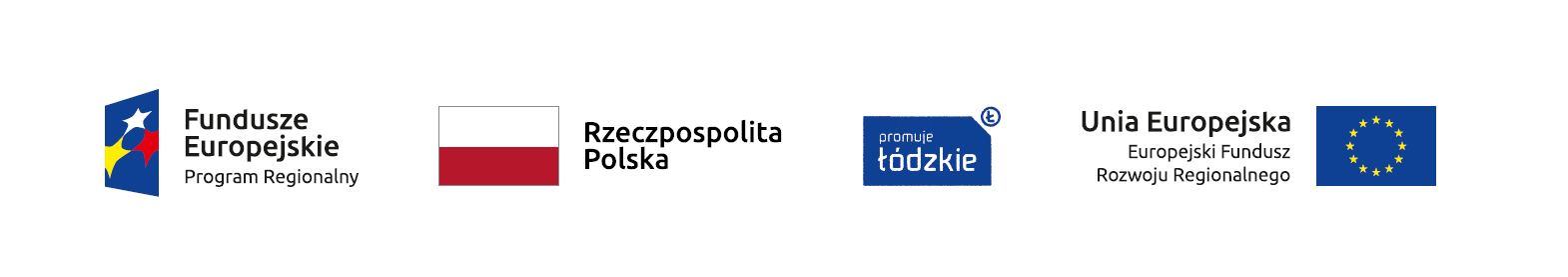 Zadanie V: 		Staże zawodowe – 150 godzin
Koszty dojazdu na staż
Badania lekarskie
Szkolenie BHP
Odzież robocza
Stypendium stażowe 1800 zł / ucznia